Литература
6
класс
В.П.Астафьев
Рассказ
«Конь с розовой гривой»
Урок 2
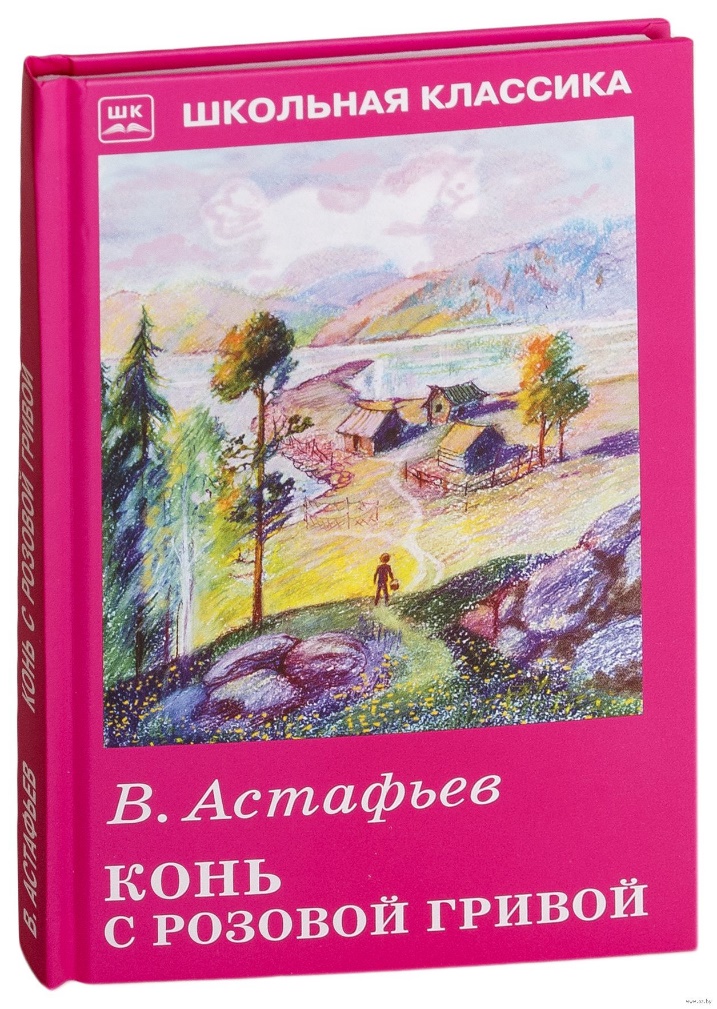 ОСНОВНАЯ ТЕМА РАССКАЗОВ АСТАФЬЕВА
Основная тема многих рассказов В.П.Астафьева – тема взросления, становления личности человека. Писатель показывает, как один, казалось бы незначительный случай может повлиять на всю жизнь человека, делает его старше, меняет. Случай, описанный в рассказе «Конь с розовой гривой», как раз из таких.
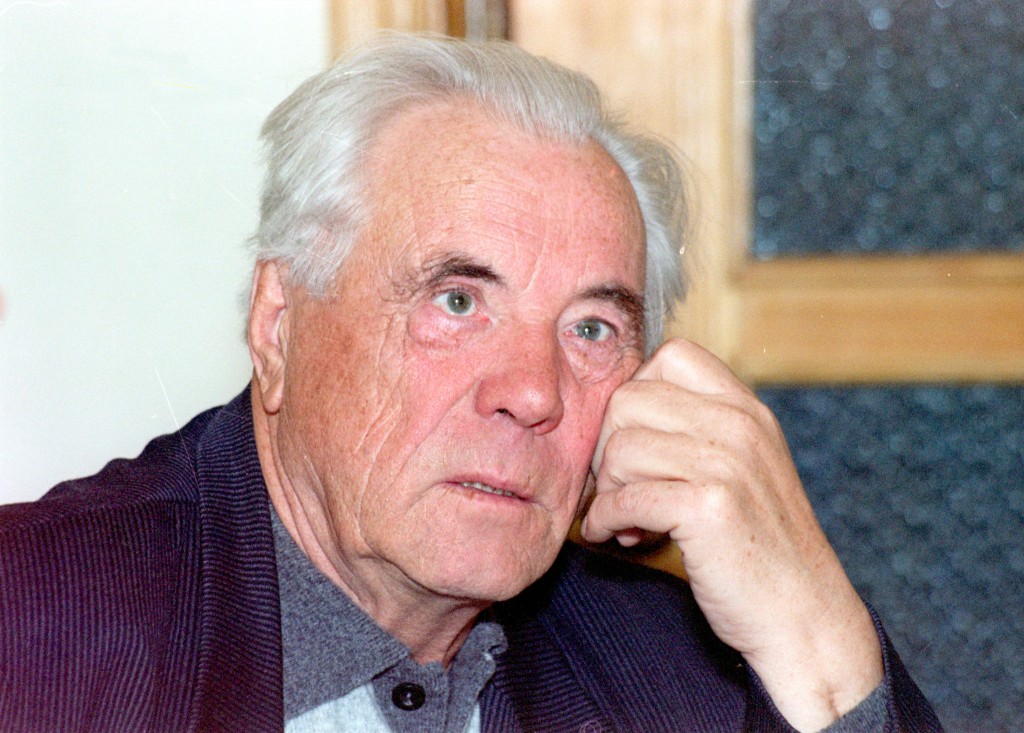 [Speaker Notes: Пытались взаимосвязьвеществ]
ЗАВЯЗКА РАССКАЗА
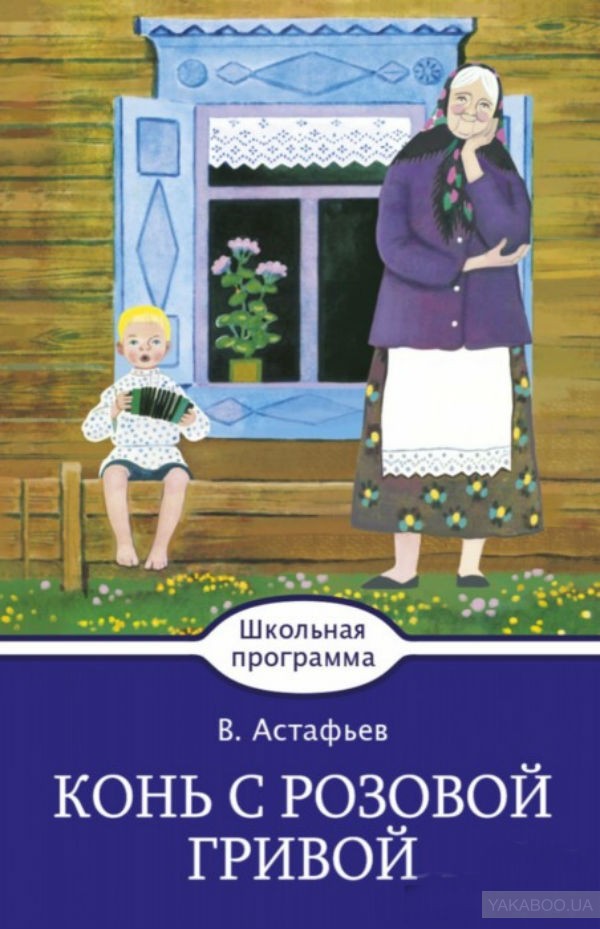 Эпизод, в котором рассказывается, как бабушка послала героя за земляникой и пообещала ему «пряник конем». Это почти сказочное начало.
[Speaker Notes: Пытались взаимосвязьвеществ]
ИСПОЛНЕНИЕ МЕЧТЫ
Мечта мальчика исполнилась. Это был сказочный конь: «По скобленому кухонному столу, как по огромной земле с пашнями, лугами и дорогами, на розовых копытцах скакал белый конь с розовой гривой».
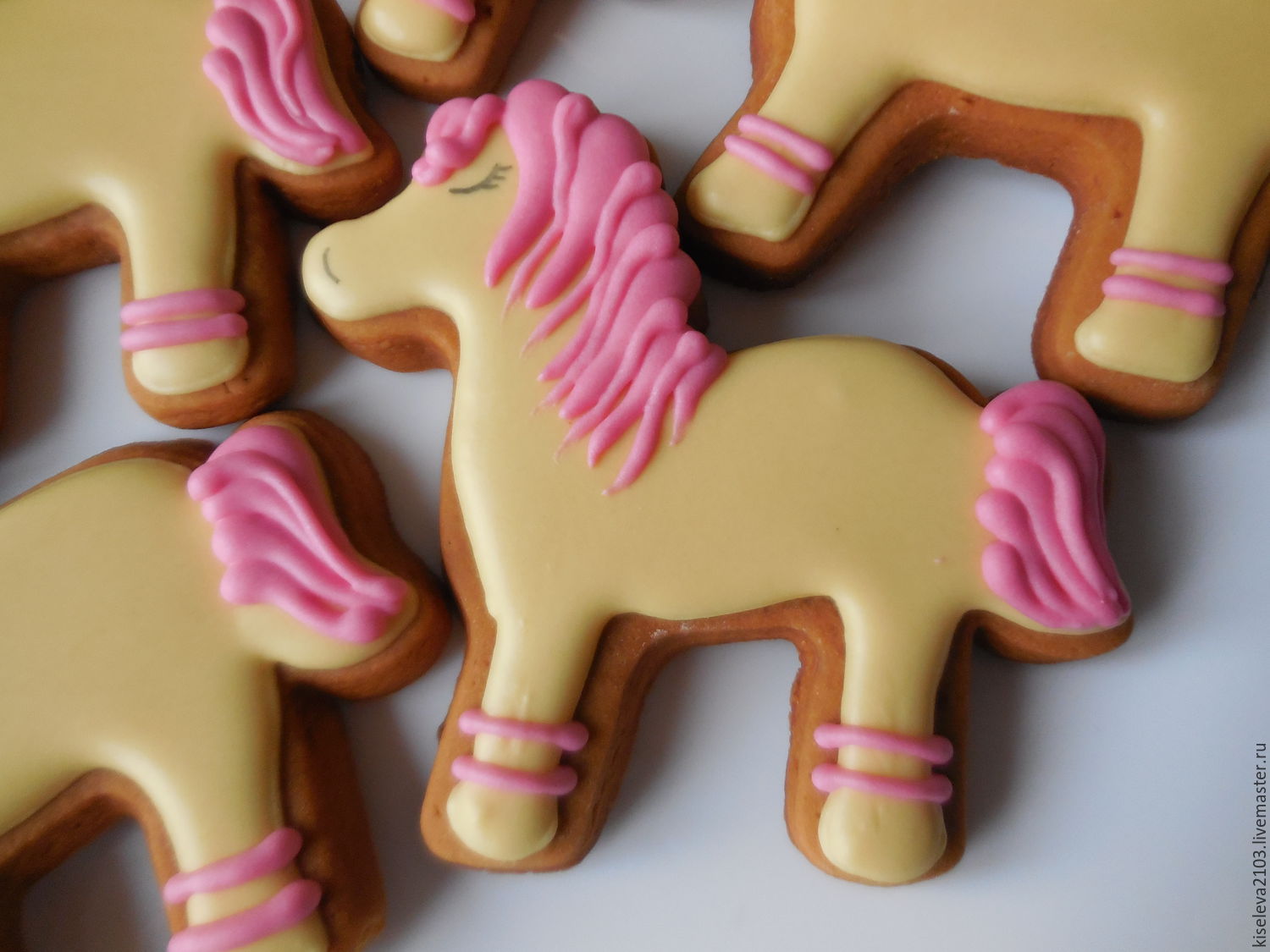 [Speaker Notes: Пытались взаимосвязьвеществ]
Казалось бы, счастливое завершение истории. Но какой ценой достался мальчику этот конь? Почему через много лет, после стольких событий автор пишет: «А я все не могу забыть бабушкиного пряника – того дивного коня с розовой гривой»?
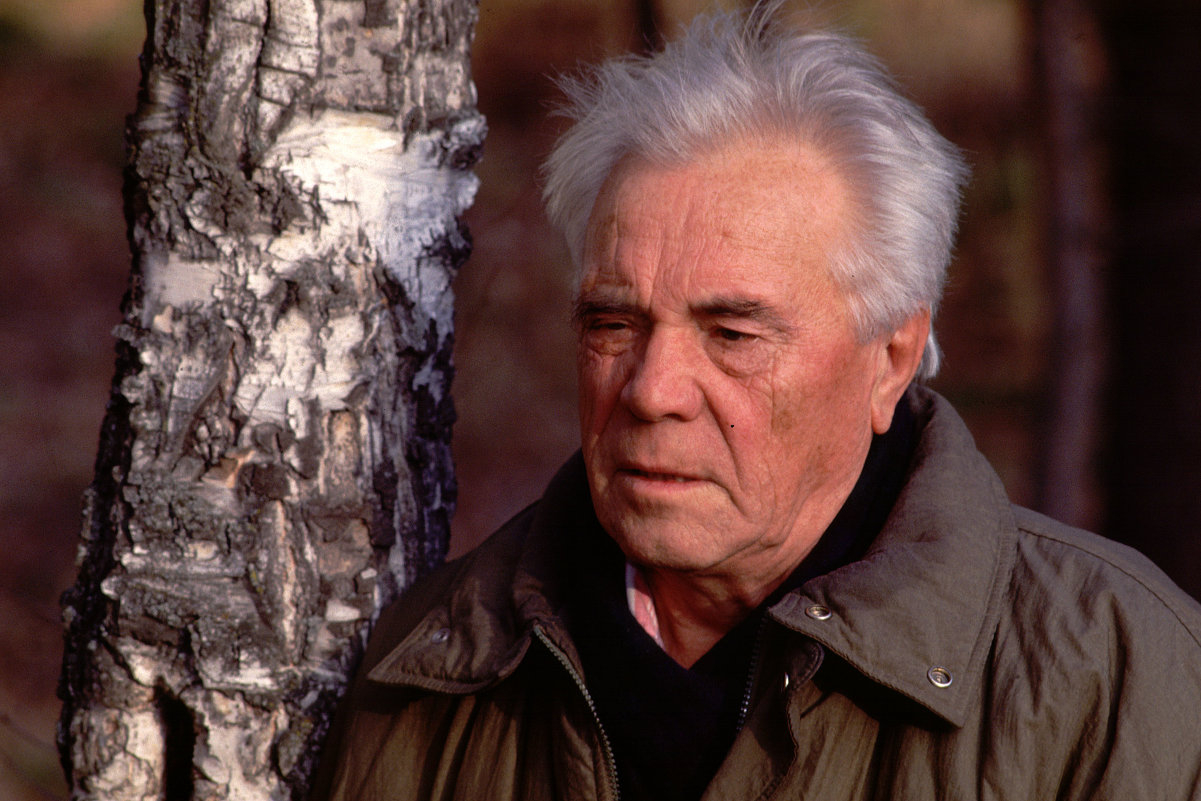 [Speaker Notes: Пытались взаимосвязьвеществ]
ГЕРОЙ НАДЕЕТСЯ ОСУЩЕСТВИТЬ МЕЧТУ
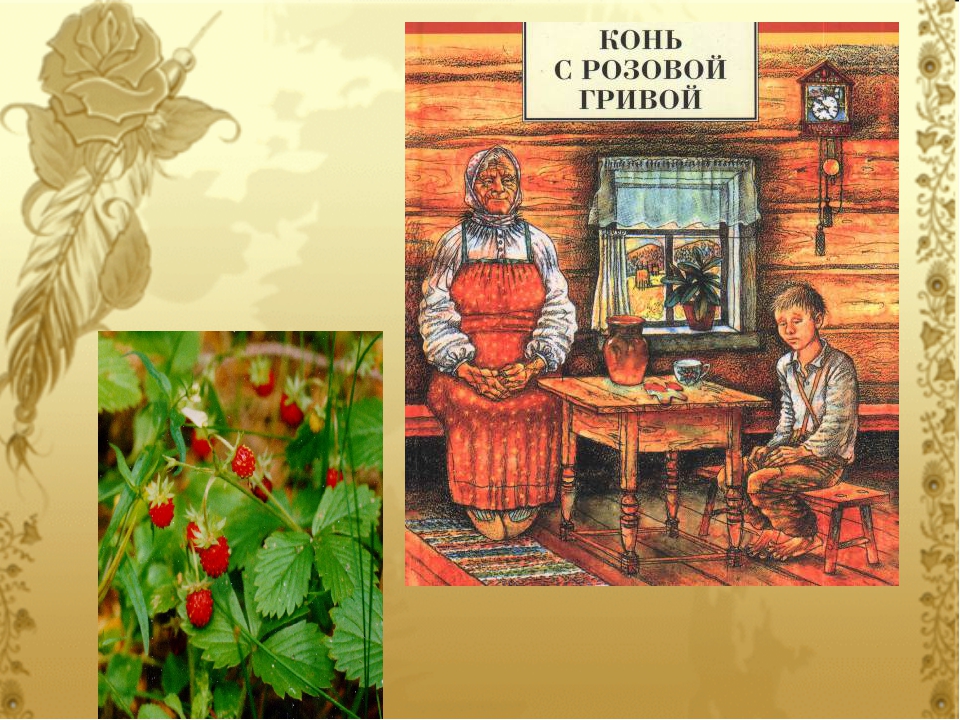 Он отправляется за земляникой вместе с левонтьевскими ребятишками, чтобы «трудом своим заработать пряник».
[Speaker Notes: Пытались взаимосвязьвеществ]
ИНВЕРСИЯ
Автор использует инверсию «трудом своим», которая  выделяет слово «труд», - мальчик понимает, что даром ничего не достается.
Инверсия - одно из средств выразительности речи, которое заключается в расположении слов, нарушающих привычный порядок.
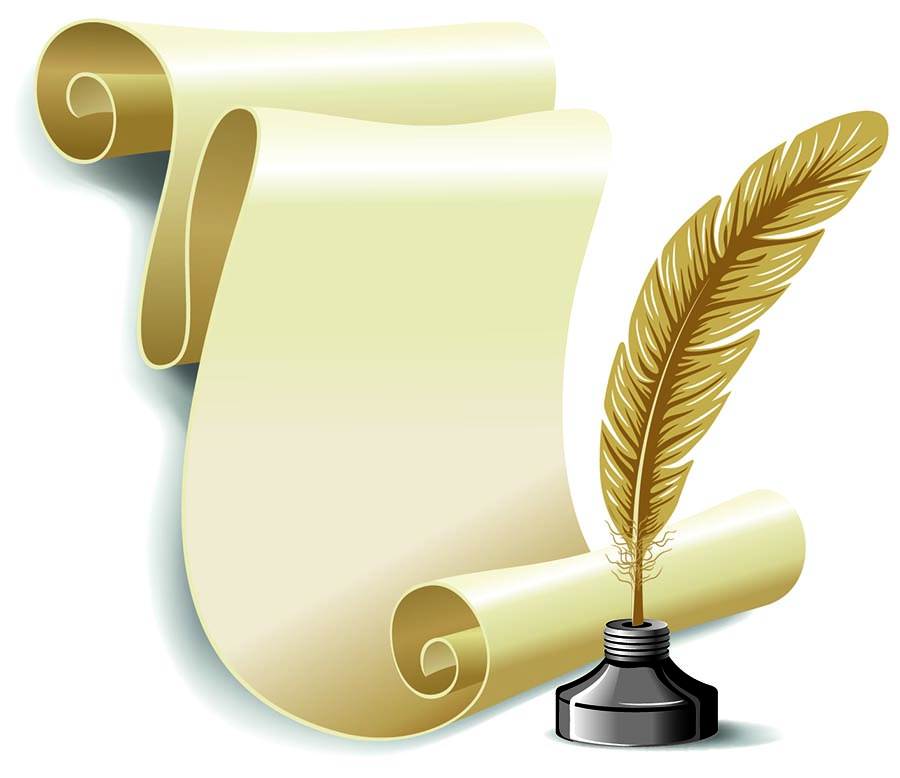 [Speaker Notes: Пытались взаимосвязьвеществ]
ДЕТАЛИ В ОПИСАНИИ ДОРОГИ НА УВАЛ
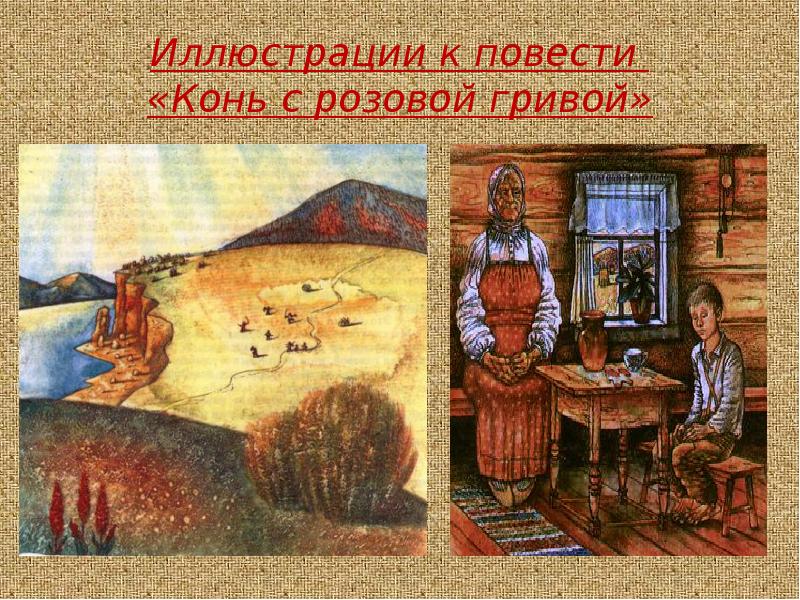 Соседские ребята «несли бокалы с отбитыми краями, старые, наполовину изодранные на растопку берестяные туески… ковшик без ручки». Битая посуда признак не только бедности, но и отношения к вещам, к труду вообще. Такие люди и сами не любят работать, и не ценят чужой труд.
[Speaker Notes: Пытались взаимосвязьвеществ]
ДЕТАЛИ В ОПИСАНИИ ДОРОГИ НА УВАЛ
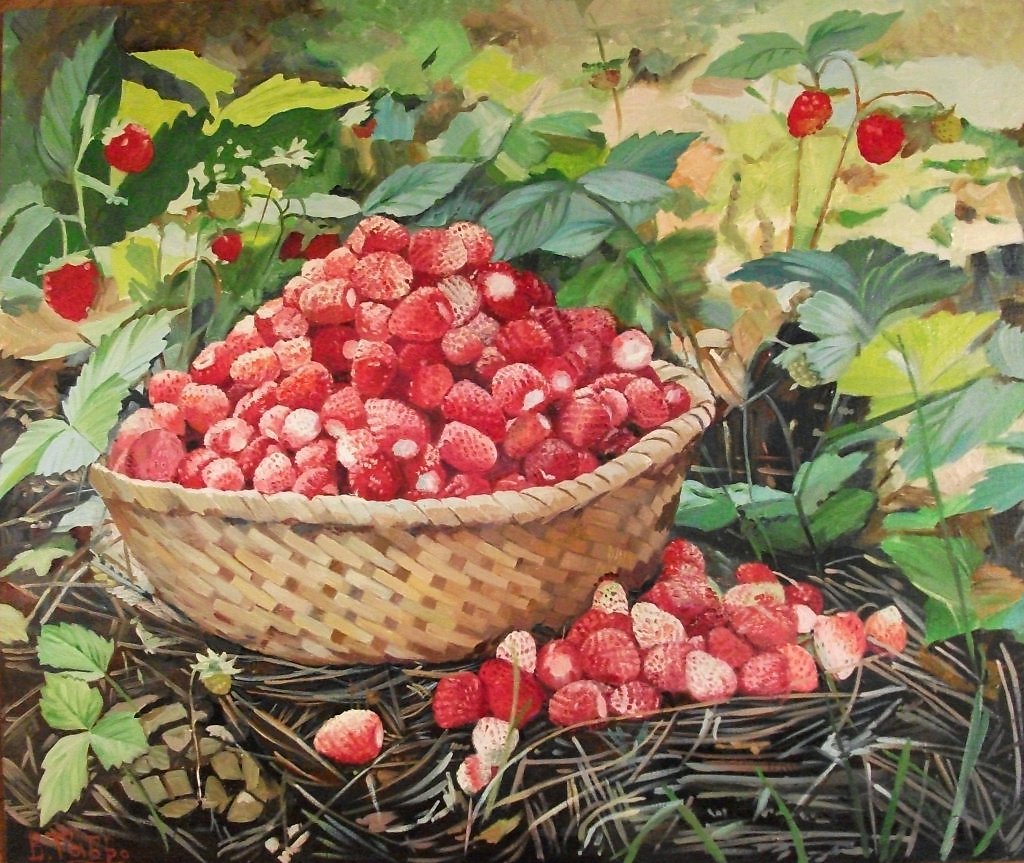 Обратим внимание на то, с какой посудиной идёт за земляникой герой-рассказчик: «Я брал старательно и скоро покрыл дно аккуратненького туеска». В этой семье знают цену труду.
[Speaker Notes: Пытались взаимосвязьвеществ]
ПОВЕДЕНИЕ СОСЕДСКИХ РЕБЯТ
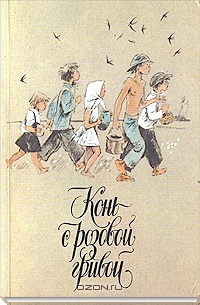 «Левонтьевские орлы бросали друг в друга посудой, барахтались, раза два принимались драться, плакали, дразнились»; «заскочили в чей-то огород», «нарвали столько лука-батуна, сколько поместилось в полу рубашки»; «наелись до зеленой слюны, а недоеденный побросали». Глаголы действия показывают, что ведут себя эти ребята неразумно, как маленькие зверьки: хватают, сколько могут урвать, при этом ещё и дерутся.
[Speaker Notes: Пытались взаимосвязьвеществ]
ЭПИЗОД СБОРА ЯГОД
Герой рассказа трудится старательно, даже не потому, что ему хочется пряника, - он по-другому не умеет: «Я брал старательно». Вспоминает слова бабушки: «Главное – закрыть дно посудины», это помогает ему, подгоняет: «стал собирать ягоды скорее». Герой не решается идти на речку, пока не собраны ягоды, «не набрал полную посуду».
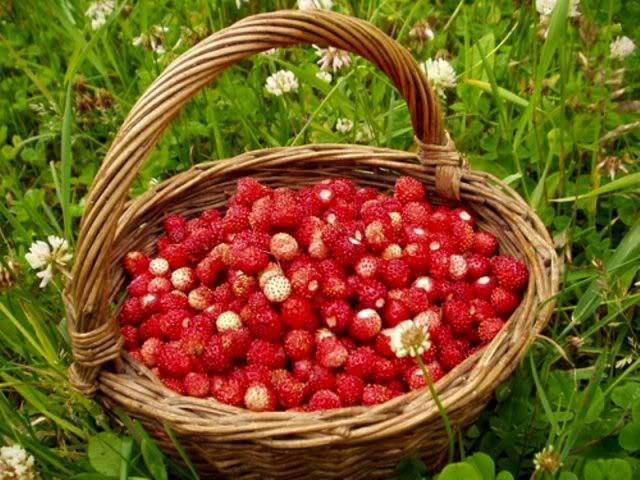 [Speaker Notes: Пытались взаимосвязьвеществ]
ЭПИЗОД СБОРА ЯГОД
Левонтьевские же хитры, ленивы, к тому же ябеды. Старшой «надавал пинков» и брату, и сестре за то, что съели ягоды. Здесь опять автор использует значимые глаголы: рассердился, бросил, валяются, подскочил, пнул, взвыл, кинулся, бьются, катаются, раздавили.
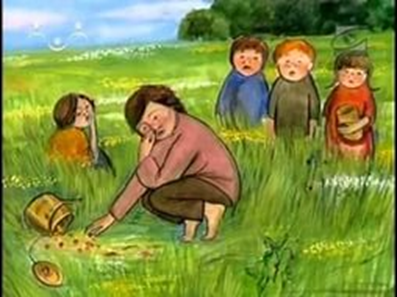 [Speaker Notes: Пытались взаимосвязьвеществ]
КАК ГЕРОЙ ОКАЗАЛСЯ В ЗАВИСИМОСТИ?
Санька использовал беспроигрышный прием – поддразнивает героя: «Бабушки Петровны испугался! Эх ты!», и тот проговаривается о прянике. Санька «что-то быстро смекнул»: «Скажи уж лучше – боишься ее, и ещё жадный!»
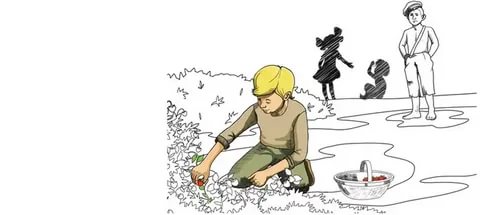 [Speaker Notes: Пытались взаимосвязьвеществ]
КАК ГЕРОЙ ОКАЗАЛСЯ В ЗАВИСИМОСТИ?
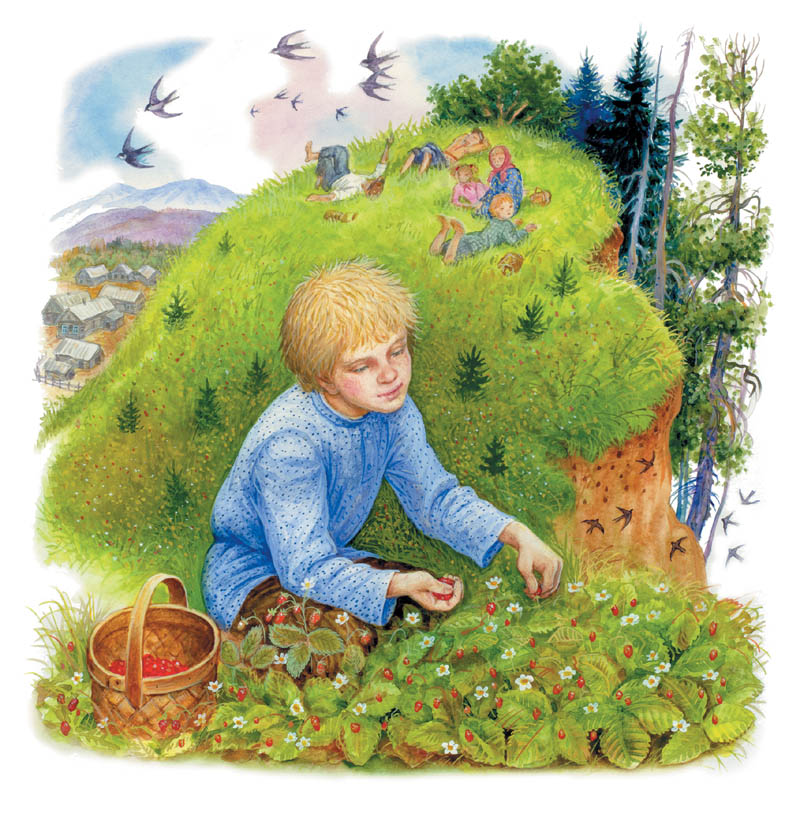 Тут герой и попадается «на удочку»: «А хочешь все ягоды съем?». Отступать было поздно. Мальчику было важно «не спасовать, не струсить, не опозориться», не показаться жадным. Так и получилось, что «левонтьевская орда» вмиг уничтожила землянику, с таким трудом собранную мальчиком.
[Speaker Notes: Пытались взаимосвязьвеществ]
СЛОВА, ПЕРЕДАЮЩИЕ ВНУТРЕННЮЮ БОРЬБУ
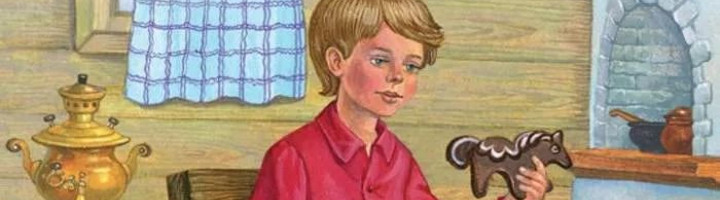 Это слова: покаялся, хорохорился я, гаснущим голосом, напустил на себя отчаянность, махнул на все рукой. Тут уж героя понесло – он хвастается: «Я ещё у бабушки еще калач украду!». Он становится таким же, как левонтьевские ребята.
[Speaker Notes: Пытались взаимосвязьвеществ]
РАЗВЛЕЧЕНИЯ РЕБЯТ
Развлечения их были жестокими: растерзали рыбину «за некрасивый вид», «пуляли камнями в пролетающих птичек и подшибли стрижа», тот умер. Похоронив стрижа, скоро забыли о нем, потому что нашли новое  развлечение: «забегали в устье холодной пещеры, где жила…нечистая сила».
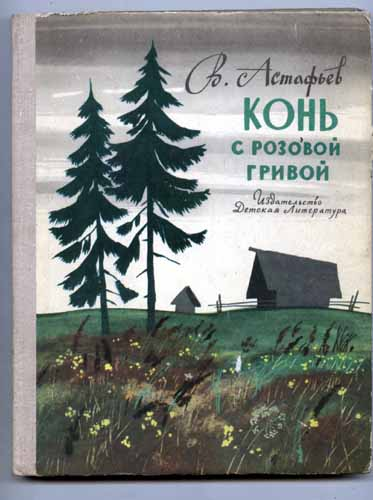 [Speaker Notes: Пытались взаимосвязьвеществ]
ОТНОШЕНИЕ К СВОИМ ПОСТУПКАМ
Левонтьевским все нипочем. Рассказчик, понимает, что ему проступок с рук не сойдёт, понимает, что виноват. Герои противопоставлены через действия: «тихо плелся я за левонтьескими ребятами» – «они бежали впереди меня гурьбой и гнали по дороге ковшик без ручки».
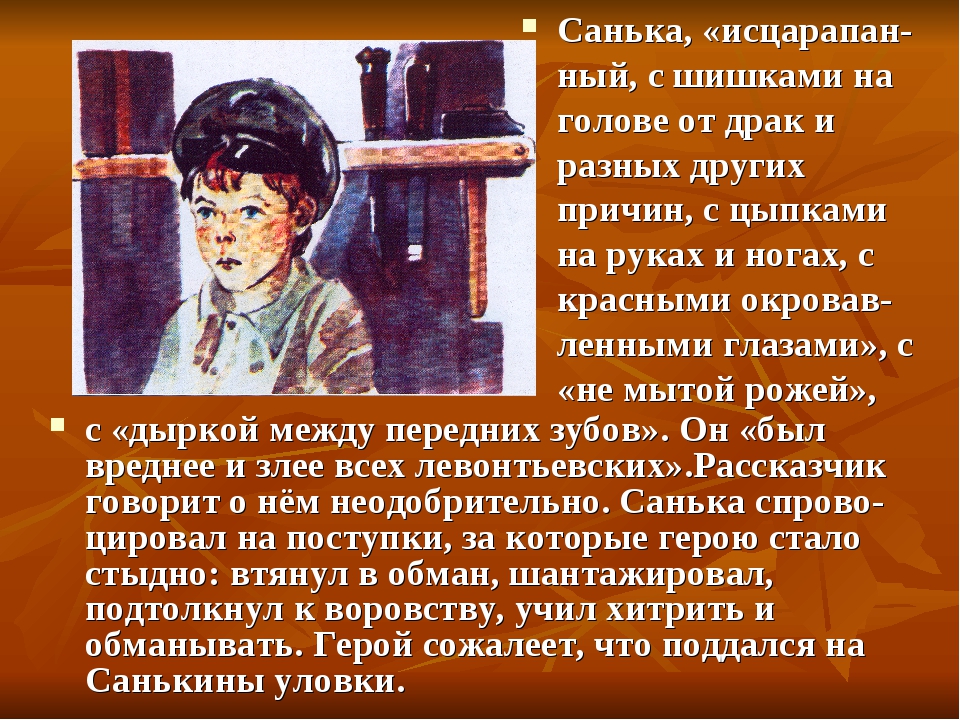 [Speaker Notes: Пытались взаимосвязьвеществ]
ПОЧЕМУ ГЕРОЙ РЕШИЛ ОБМАНУТЬ БАБУШКУ?
«Бес» Санька научил, как обмануть бабушку.
Герой был уже подготовлен к этому обману всеми глупыми и дурными поступками, совершенными за день.
К этим поступкам добавились еще мелкие пакости, на которые подбил героя Санька, - мальчик крадет калачи, чтобы ублажить шантажиста и ябеду Саньку.
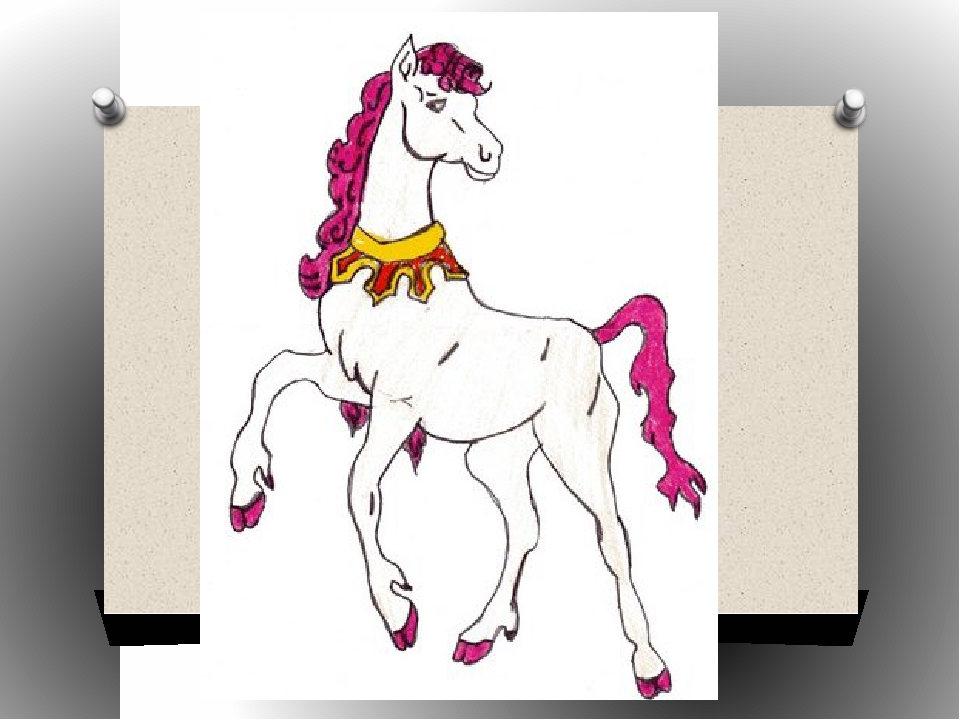 [Speaker Notes: Пытались взаимосвязьвеществ]
МУКИ СОВЕСТИ
Он размышлял о том, что с ним будет и наутро решил во всём признаться бабушке. Наутро, когда мальчик проснулся, бабушки уже не было дома (уехала в город). Мальчишка очень расстроился. Он пошёл с друзьями порыбачить на озеро. Под вечер увидел плывущую с другого берега на лодке бабушку. Он побежал к дому, 
но, когда увидел идущую от лодки бабушку, решил убежать подальше оттуда.
[Speaker Notes: Пытались взаимосвязьвеществ]
ЧУВСТВА ГЕРОЯ НА РЫБАЛКЕ
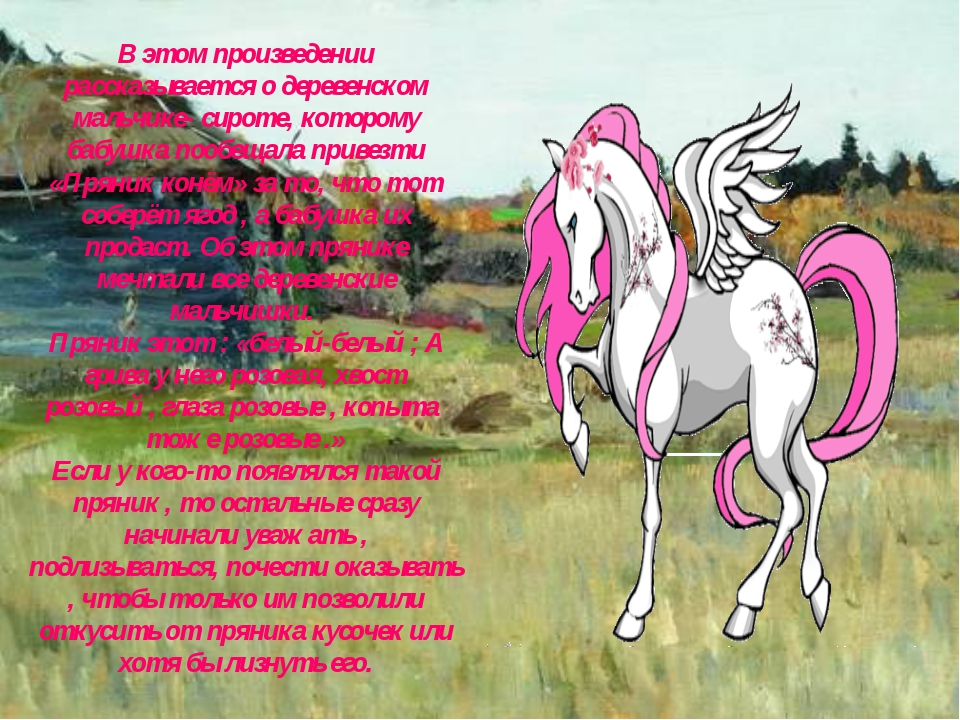 День был ясный, летний. Сначала герой просто наслаждался теплом, запахами трав, цветов. Постепенно его взгляд поднимается вверх – на листья березы, осинник, сосняк. Он вглядывается в даль, видит кружево моста, откуда должна приплыть бабушка.
[Speaker Notes: Пытались взаимосвязьвеществ]
ЧУВСТВО ГЕРОЯ НА  РЫБАЛКЕ
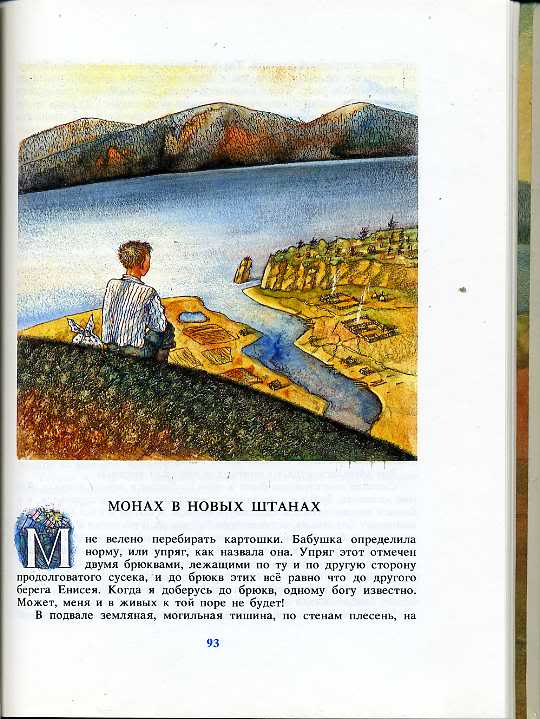 Он внутренне готовится к встрече и объяснению с ней, его мучит стыд. Мир природы, красота и гармония летнего дня контрастируют с миром обмана и эгоизма, куда был вовлечен мальчик, которому не хватило мужества не пойти на поводу у левонтьевских.
[Speaker Notes: Пытались взаимосвязьвеществ]
НАКАЗАНИЕ… ДОБРОТОЙ
Мальчик долго страшился выйти, но вошёл  дедушка, они поговорили и дедушка придал юноше уверенность.Мальчишка вышел из кладовки; бабушка всё еще злилась. Он сел за стол и стал есть приготовленную ему еду. Бабушка ещё долго ворчала и ругалась. Но в самом конце бабушка со словами: «Бери, бери, чего смотришь? Глядишь, зато ещё когда обманешь бабушку…» - протянула внуку коня с розовой гривой.
УРОКИ НРАВСТВЕННОСТИ
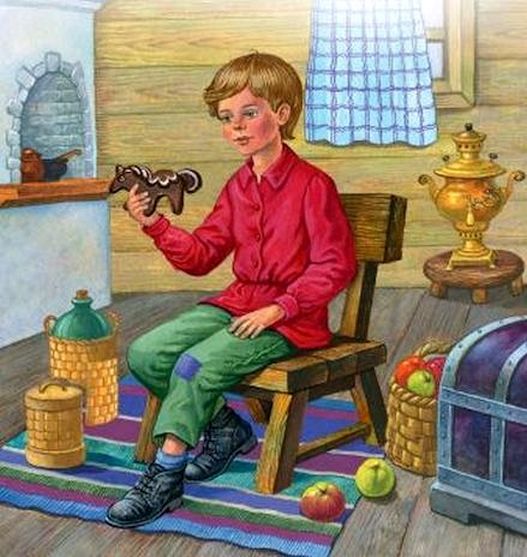 1.  Умей признать ошибку. 
2.  Умей говорить «нет». 
3.   Будь честным.
4.  Умей прощать. 
5.  Не поддавайся на провокации. 
6.  Будь решительным.
7.  Не будь жестоким.
УРОКИ НРАВСТВЕННОСТИ
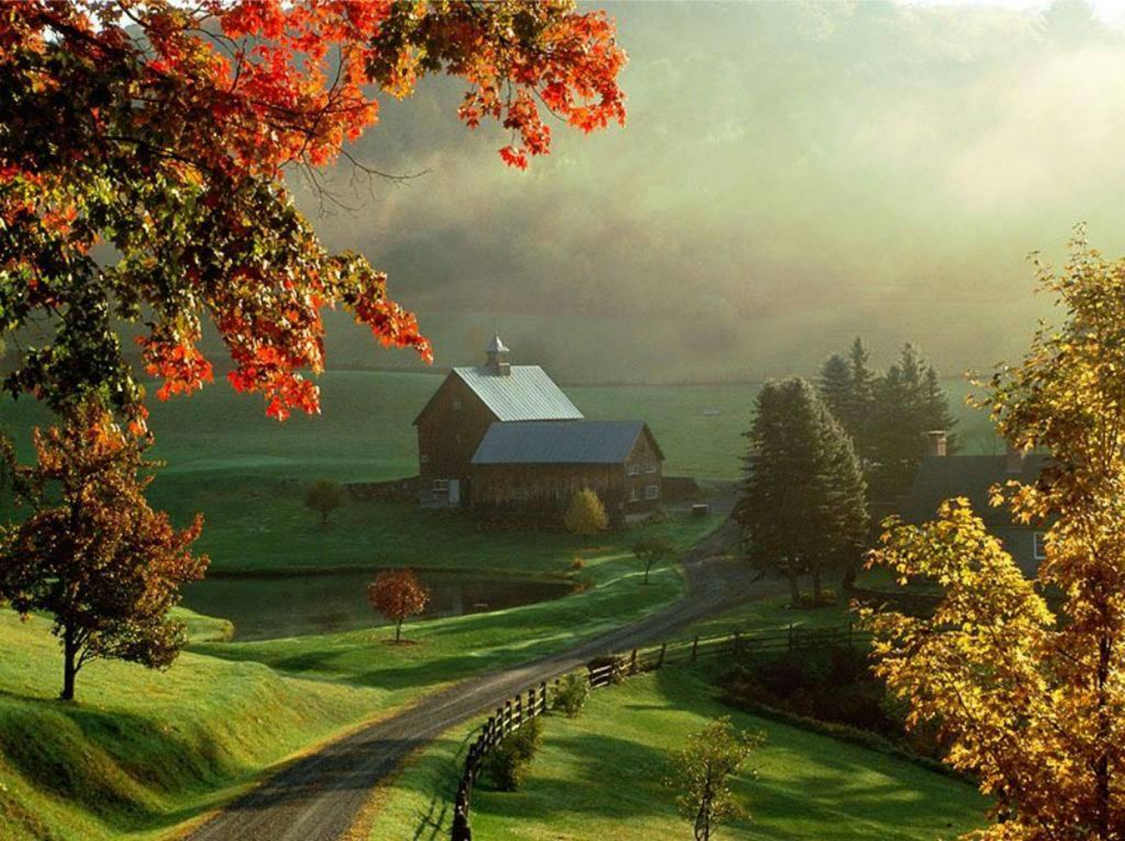 Жизнь и судьбу человека                      во многом определяет воспитание. Человек уходит в жизнь с тем, чему его научили в детстве.
 Вы согласны с этим  утверждением?
ЗАДАНИЕ ДЛЯ САМОСТОЯТЕЛЬНОЙ РАБОТЫ
Написать мини-сочинение на тему: «Как я понимаю смысл названия рассказа «Конь с розовой гривой»?
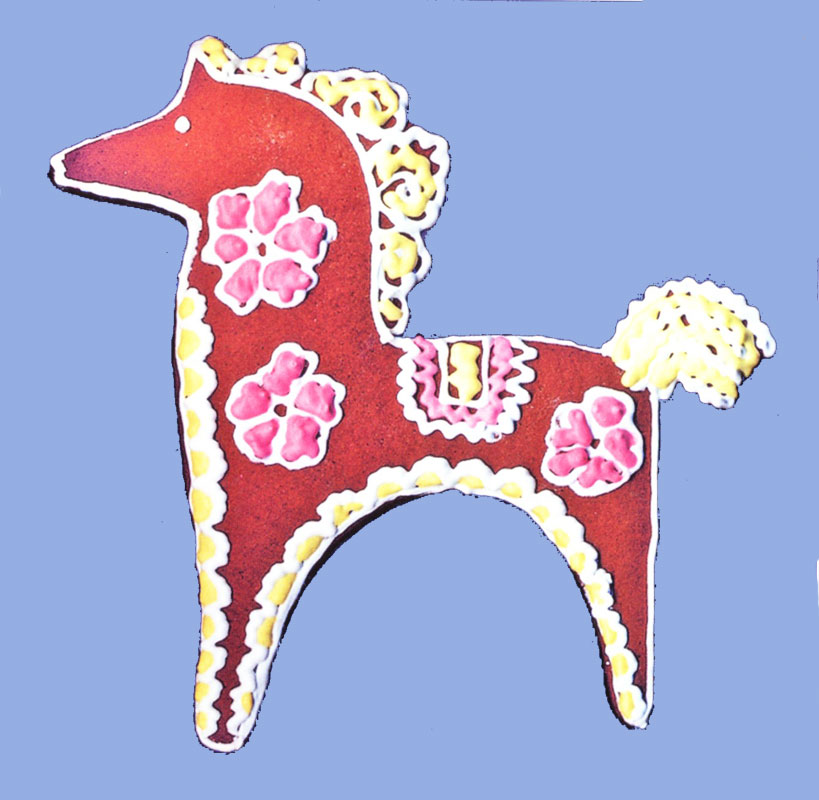 [Speaker Notes: Пытались взаимосвязьвеществ]